Урок мужества
МКОУ СОШ п.Ольга
Мельникова Ольга Сергеевна
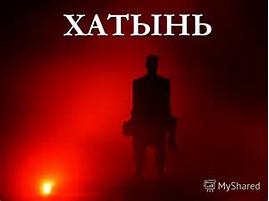 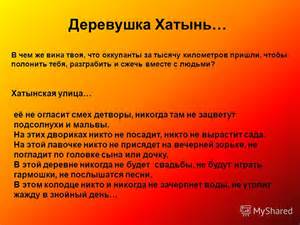 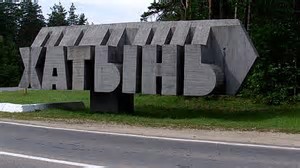 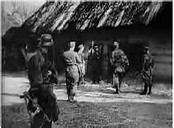 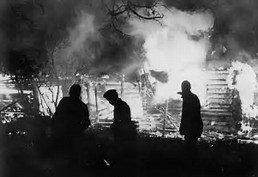 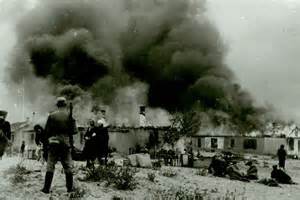 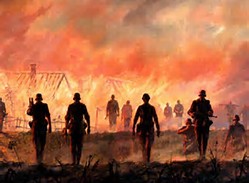 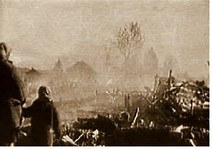 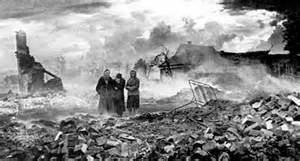 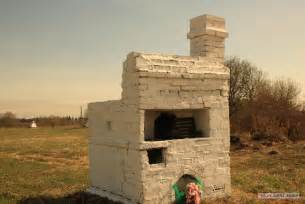 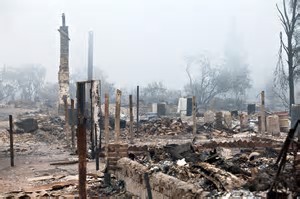 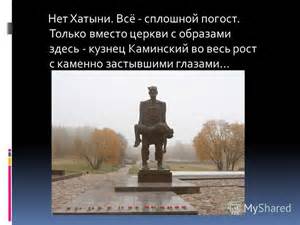 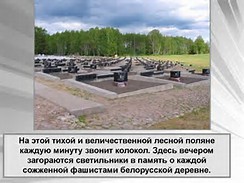 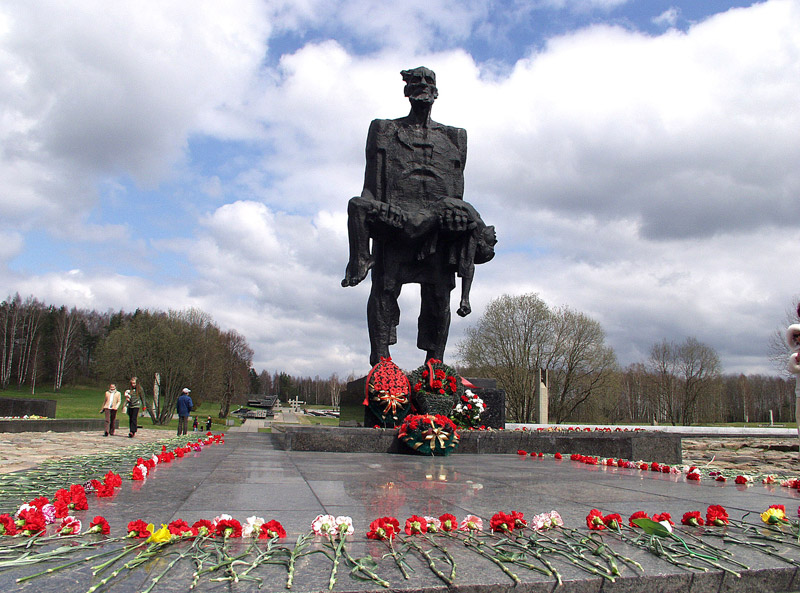 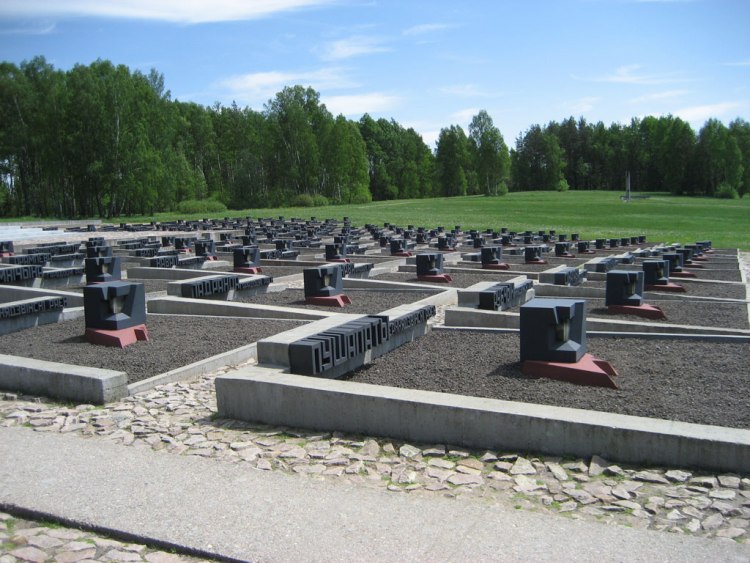 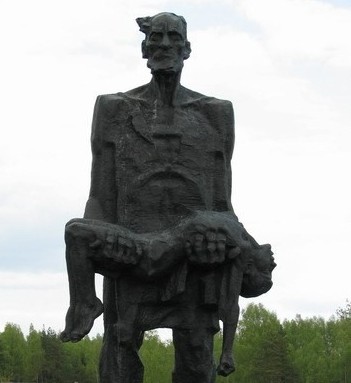 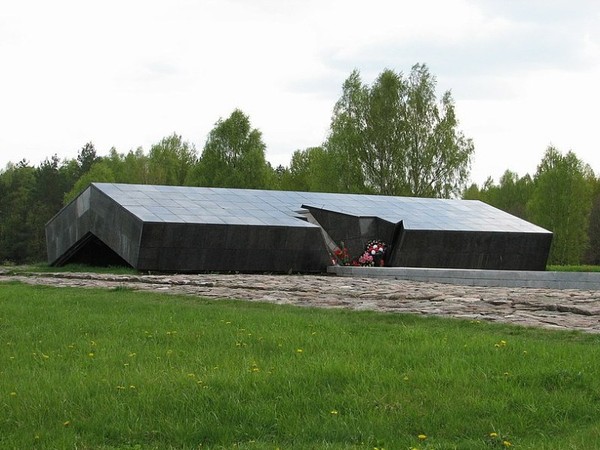 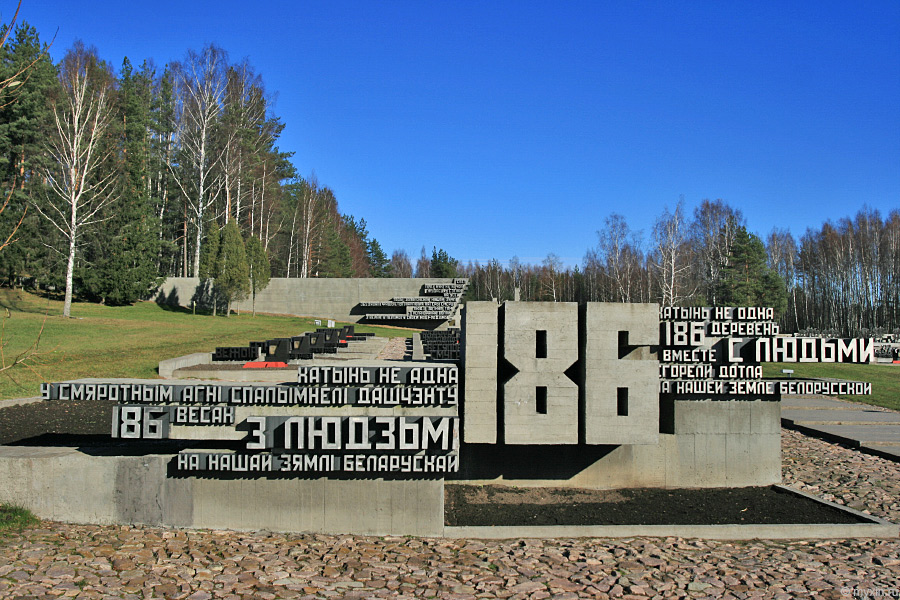 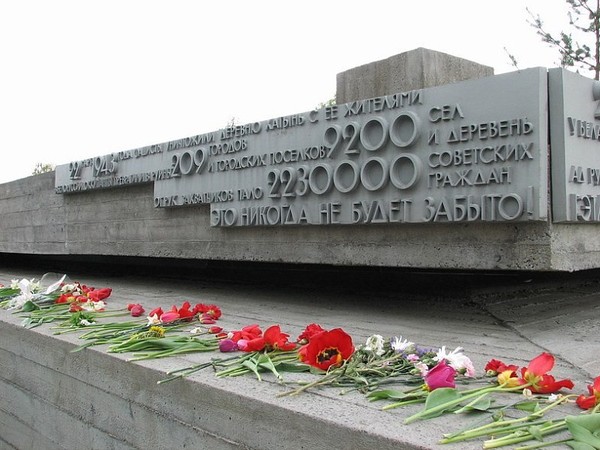 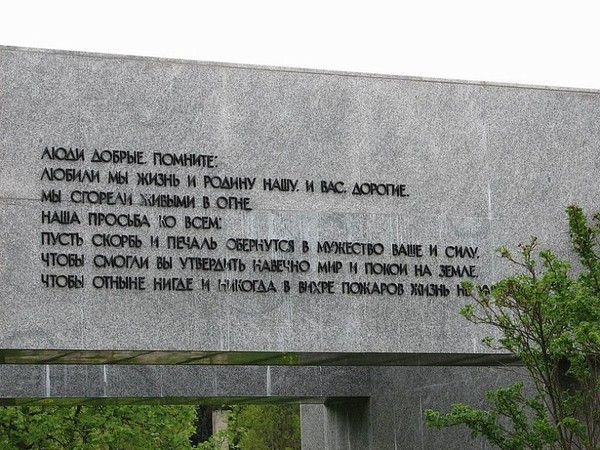 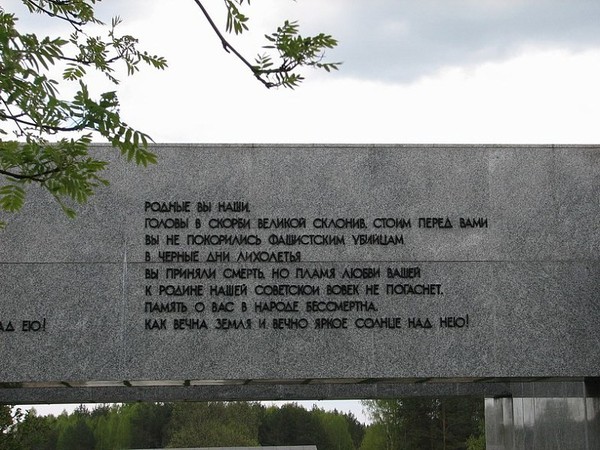 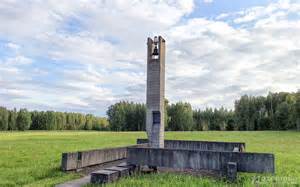 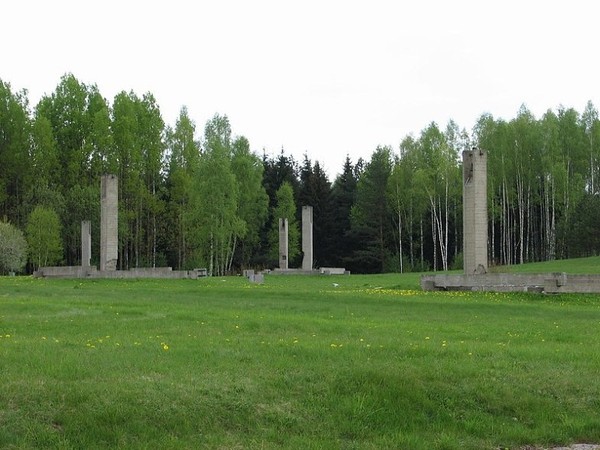 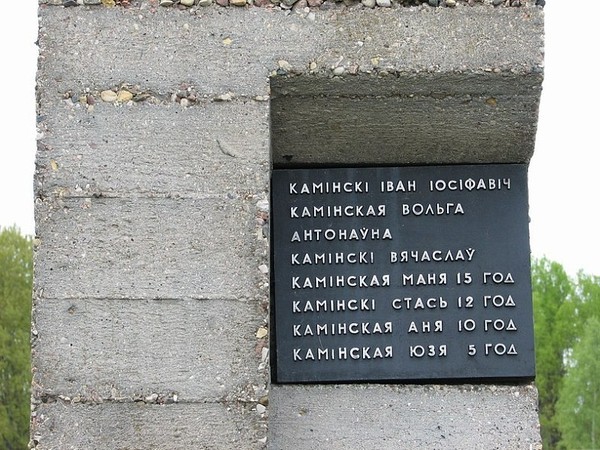 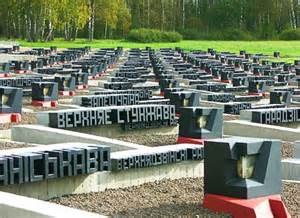 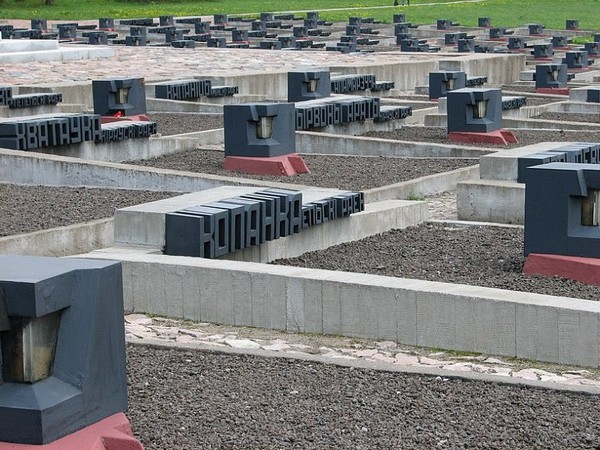 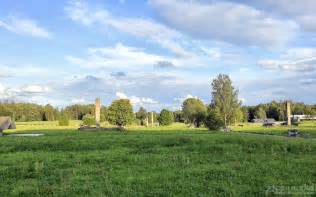 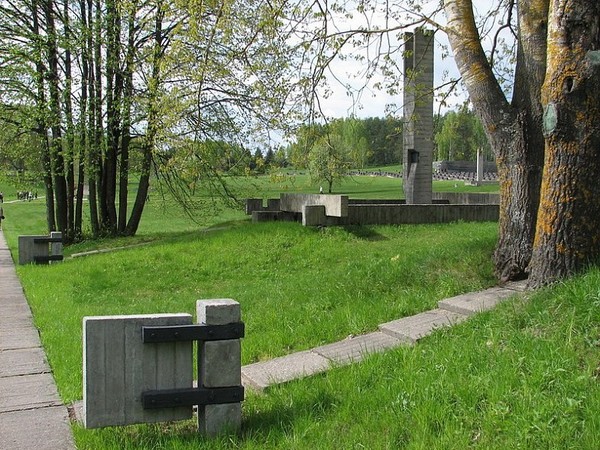 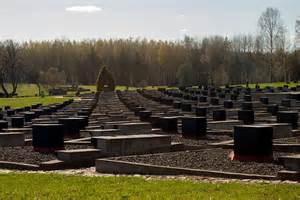 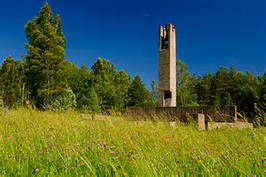 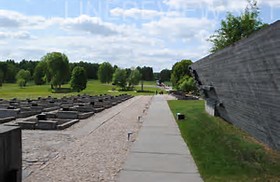 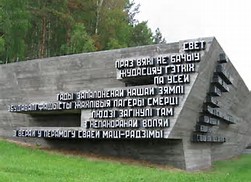 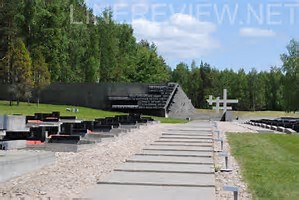 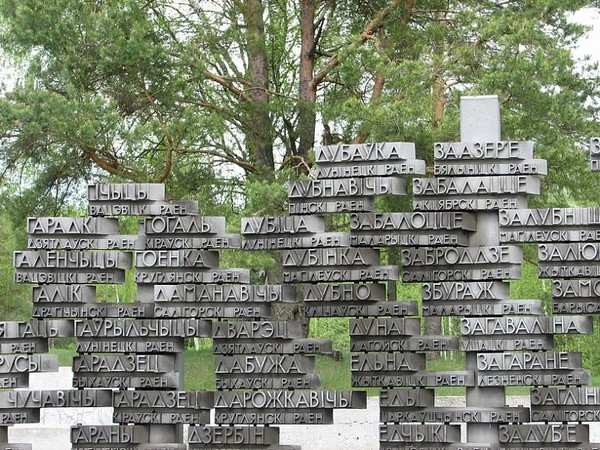 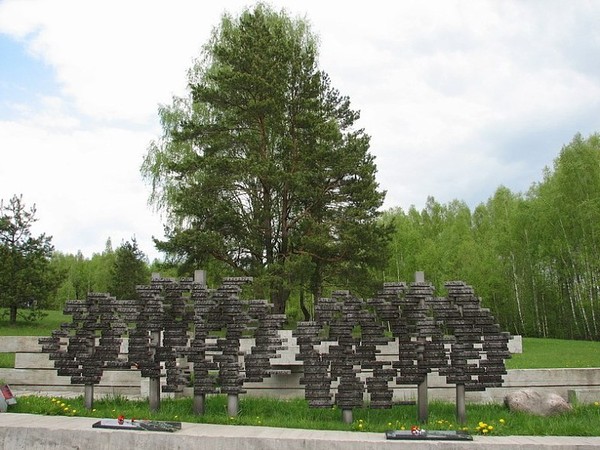 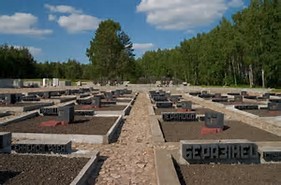 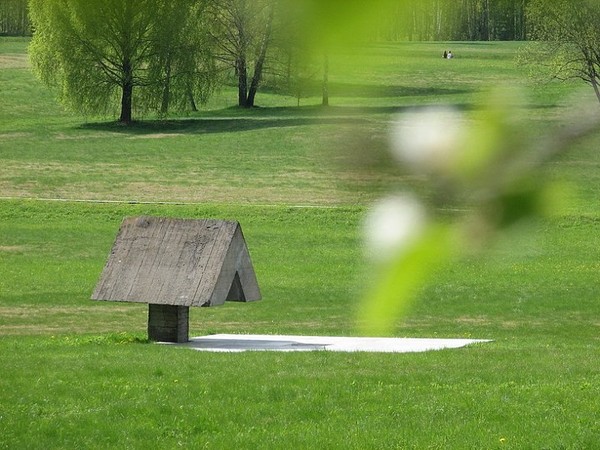 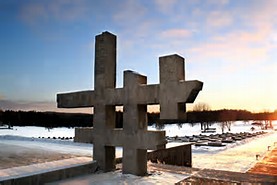 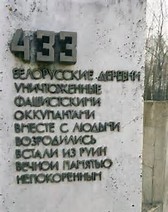 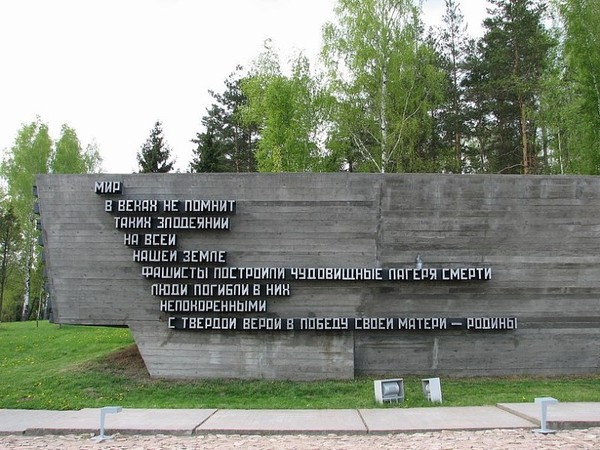 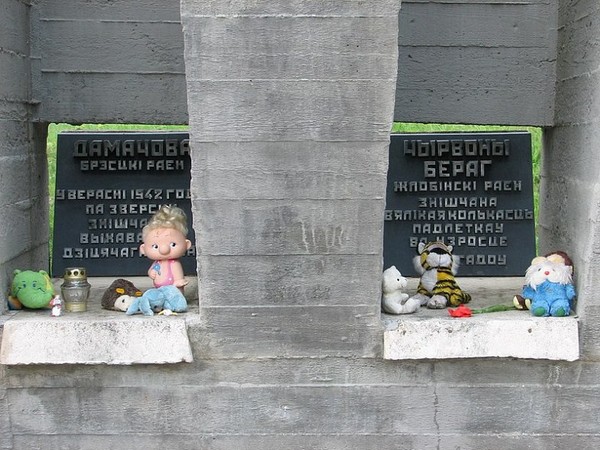 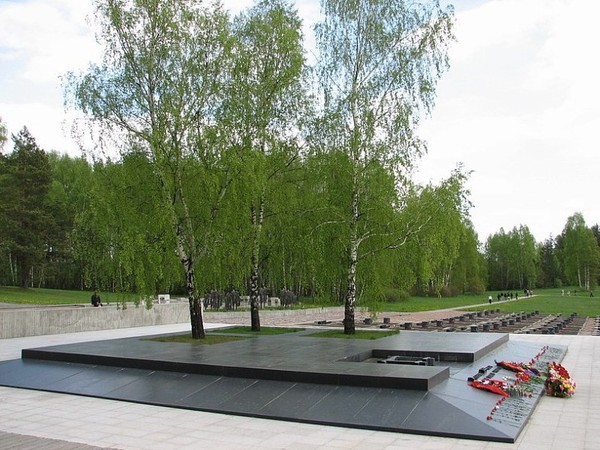 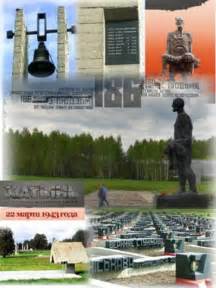 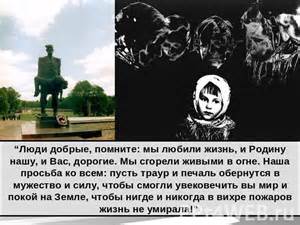 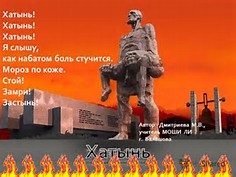 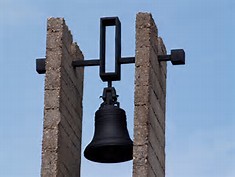 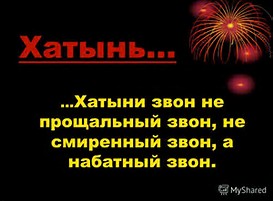 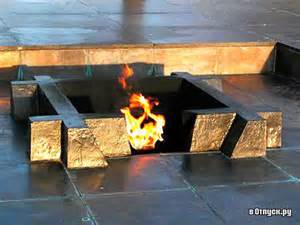